Transmathematical Basis
of Infinitely Scalable
Pipeline Machines
Dr James Anderson FBCS CITP CSci
Agenda
Totallity + known waiting time = perfect pipeline concurrency
Pipelines deliver energy efficiency and unlimited scalability with constant computational efficiency
Demonstration
Transmathematics delivers totality
Summary
2
Definitions
Totallity - A total function gives a valid result in its output class when applied to any arguments in its input class
Waiting time - The time an algorithm takes to complete
3
Perfect Concurrency
4
Concurrency
Parallelism minimises latency
Pipelining maximises concurrency
5
Von Neumann Program
Instruction 1
Data 1
Instruction 2
Instruction 3
Instruction n
6
Von Neumann Program
Instruction 1
Instruction 2
Data 1
Instruction 3
Instruction n
7
Von Neumann Program
Instruction 1
Instruction 2
Instruction 3
Data 1
Instruction n
8
Von Neumann Program
Instruction 1
Instruction 2
Instruction 3
Instruction n
Data 1
9
Pipeline Program
Instruction 1
Data 1
Instruction 2
Instruction 3
Instruction n
10
Pipeline Program
Instruction 1
Data 2
Instruction 2
Data 1
Instruction 3
Instruction n
11
Pipeline Program
Instruction 1
Data 3
Instruction 2
Data 2
Instruction 3
Data 1
Instruction n
12
Pipeline Program
Instruction 1
Data n
Instruction 2
Data 3
Instruction 3
Data 2
Instruction n
Data 1
13
Pipeline Program
Instruction 1
Instruction 2
Data n
Instruction 3
Data 3
Instruction n
Data 2
14
Pipeline Program
Instruction 1
Instruction 2
Instruction 3
Data n
Instruction n
Data 3
15
Pipeline Program
Instruction 1
Instruction 2
Instruction 3
Instruction n
Data n
16
Pipeline Machine
Throughput is independent of program length
Data concurrency increases with program length
The bigger the program, the faster it is - relative to a von-Neumann-core machine
17
FPGA Prototype
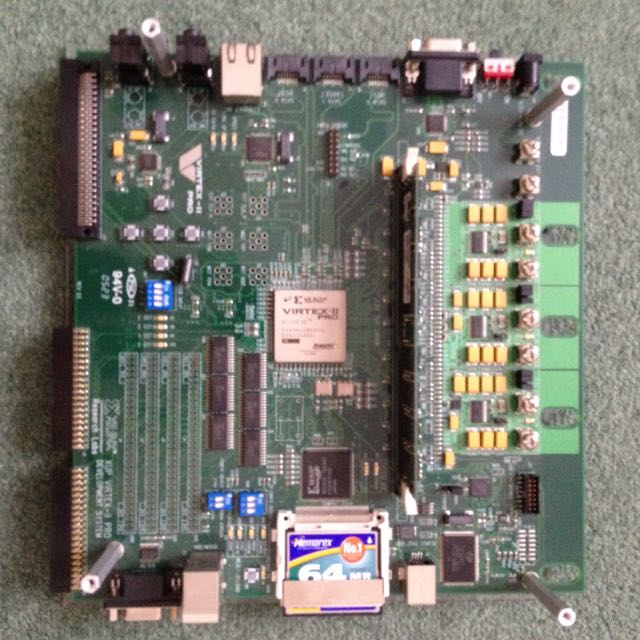 18
Architectural Prototype
Token = 16 bit header + 80 bit float datum
64 k cores per chip
2 M cores per board
16 M cores per cabinet
20 kW per unweighted PWFLOP
19
Relative Addressing
Fixed size, relative address implements an address horizon in an arbitrarily large machine and maintains constant computational efficiency regardless of the size of the machine
Small horizon keeps the token header small
20
Conditional Indirection
Token header has one bit to signify delivery of the datum and one bit to signify redirection of the datum, with redirection address held in core
Thus two bits in the token header implement arbitrarily complex routing
Condition bits keep the token header small
21
Conditional Execution
Token header has one bit to signify execution of the instruction held in core
Condition bit keeps token header small
22
Architectural Prototype
Core
Core
Core
Square array of processors
Pipelined communication not just nearest neighbour
23
Pipelined Communication
Multiple cores emulate a von Neumann address space but with cycle time proportional to distance travelled
Multiple cores emulate a systolic array but  bottleneck on chip I/O
Multiple cores implement a 2D pipeline with 1D I/O giving         bottleneck on chip I/O
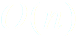 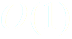 24
If
Then
…
2D Pipeline
Elseif
Then
…
Unbreakable if-then-else-endif pipeline
Local if-then-elseif-elseif-…-endif pipeline
Elseif
Then
…
25
Known Waiting Time
If the waiting time of an algorithm is known then its program can be laid out in an unbreakable 2D pipeline or slipstream
Slipstream programs have a cadence of the slower of the times to effect the input or output of a record
26
Known Waiting Time
Slipstream programs, with shared data, can execute concurrently
Throughput = Cadence / Programs
So an entire program can accumulate a result in less than one clock tick!
27
Molecular Dynamics
Many clock ticks to input one record to specify a molecule
One clock tick to input one record to specify a molecule interaction
Many clock ticks to output one record to update a molecule
28
Molecular Dynamics
2 M core board inputs 500 molecule specification records in many clock ticks
Accumulates 500 molecule-molecule interactions per clock tick, over a stream of very many interaction records
Outputs 500 molecule update records in many clock ticks
Asymptotes to 500 program runs per clock tick
29
Unknown Waiting Time
If code can be unrolled to one outer loop then data can be circulated through external memory and the body of the loop retains a known waiting time with all of the above advantages
If loops cannot be unrolled then cadence is the longer of the I/O or loop-body times
30
Exception Handling
If machine is total then no logical system exceptions possible so no exception handling needed
If waiting time is known then no programmer exception handling needed, just let a computational path halt and report after the waiting time
Report physical faults on a schedule and rollback to preceding checkpoint
Programmer reports unknown-waiting-time exceptions
31
Programming
Architecture is Turing complete so any programming language can be used
Map-Reduce programs, with data streams of known length, are guaranteed to be slipstreamable
Von Neumann programs with counted loops, no recursion and no pointers are guaranteed to be slipstreamable
32
Demonstration
(click on next slide)
33
34
Totallity
35
Transmathematics
Totalises real and complex arithmetic by allowing division by zero in a consistent way
Limits, derivatives and integrals extended from real numbers to transreal numbers that allow division by zero
Division by zero now has well defined operations and semantics so it is no longer an error to divide by zero
36
Transreal Number Line
Φ
-∞
∞
37
Transreal Numbers
Transreal numbers, t, are proper fractions of real
numbers, with a non-negative denominator, d, and
a numerator, n, that is one of -1, 0, 1 when d = 0
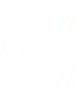 With k a positive constant:
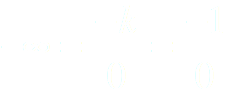 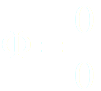 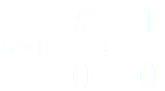 38
Negative Denominators
An improper fraction may have a negative 
denominator (-k) which must be made positive
before any arithmetical operator is applied
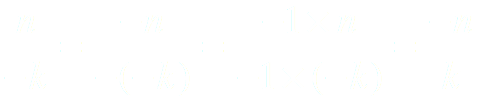 39
Multiplication
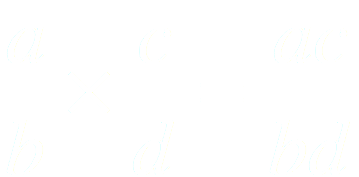 40
Division
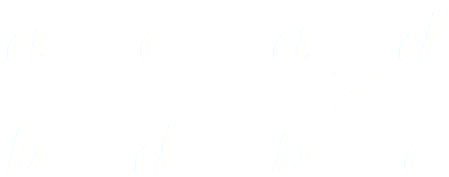 41
Addition of Two Infinities
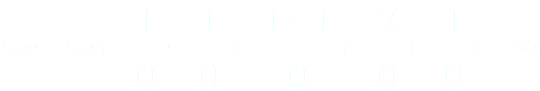 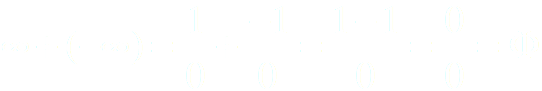 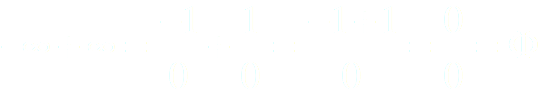 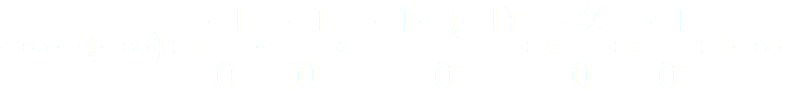 42
General Addition
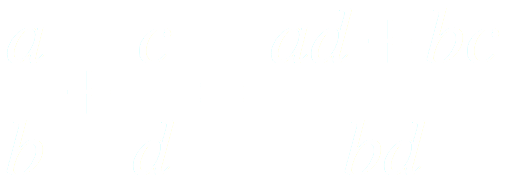 43
Subtraction
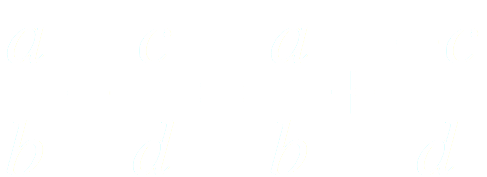 44
Associativity
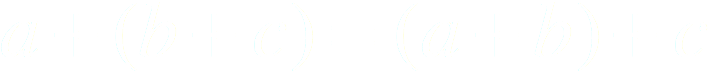 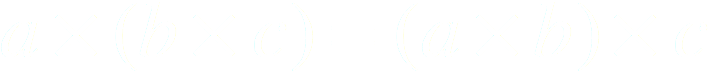 45
Commutativity
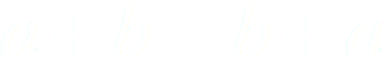 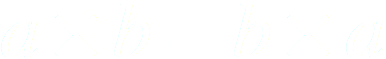 46
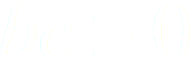 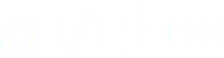 When
or
or
Partial Distributivity
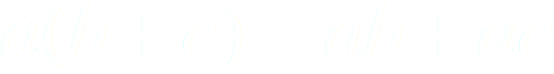 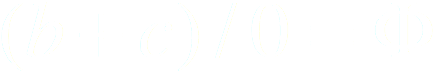 47
Comparison
Mathematics checks for division by zero and, if found, it fails
Transmathematics checks for division by zero and always succeeds
48
Summary
49
Relative Addressing
Reduces token size, making hardware more reliable and reducing power consumption
Makes the machine scalable to any size, with constant efficiency
50
Conditional Indirection
Implements arbitrarily complex routing in just two header bits
51
2D Addressing
of Processors
Reduces token size, making hardware more reliable and reducing power consumption
Branches laid out in space so no dynamic, branch-prediction failures
Reduces time order of computations:
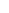 52
Pipelined Communication
Emulates von Neumann addressing
Emulates systolic addressing
Delivers perfect data concurrency
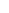 53
Totality
Reduces the number of program (model) errors
Delivers unbreakable pipelines
Removes all logical system errors
Every syntactically correct program is semantically correct
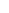 54
General Programming
Von Neumann languages because Turing Complete
Systolic programming
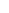 55
Slipstream Programming
Von Neumann languages restricted to: counted loops, no pointers, no recursion
Map-Reduce with known-length data-streams
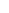 56
Conclusion
Power efficient because all tokens move a short distance per clock tick
Scalable to any size with constant efficiency
Safer code because totality removes many exceptions
Enormous throughput of repeated computations
Might deliver exascale on 20 MW power budget
57